Порядок и формы проведения государственной итоговой аттестации выпускников 9 классов в 2017- 2018 учебном году
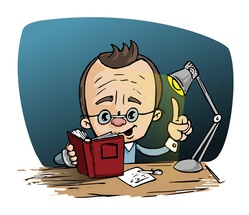 Государственная итоговая 
                                аттестация 
               (ГИА) – это основной вид
                        экзамена для выпускников 
                         9 классов в средней школе 
                                    России.

    Сдача ГИА необходима для перехода в 10 класс или поступления  в учреждения среднего профессионального образования (колледжи и техникумы).
Государственная итоговая аттестация
ГИА проводится государственными экзаменационными комиссиями (далее – ГЭК) в целях определения соответствия результатов освоения обучающимися образовательных программ основного общего образования соответствующим требованиям федерального государственного образовательного стандарта основного общего образования[1].
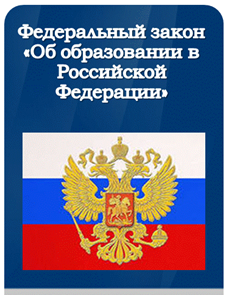 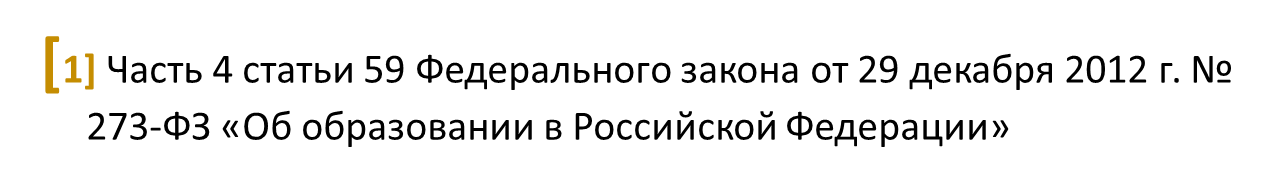 3
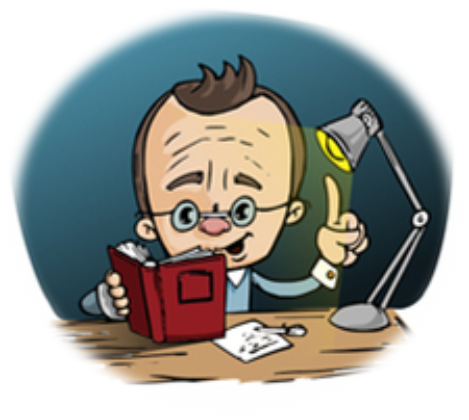 Нормативные  документы 
по  проведению ГИА-9 в форме основного государственного экзамена
Федеральный закон  «Об образовании в Российской
      Федерации» от   29 декабря 2012 года №273-ФЗ
      ( статьи 59, 60, 98)
    Порядок проведения государственной итоговой
     аттестации по образовательным программам
     среднего общего образования, утвержденный
      приказом Министерства образования и науки РФ 
      от 25.12.2013 г. №1394  с изменениями от 
      15.05.2014 № 528, от 30.07.2014 № 863, от 16.01.2015 
       № 10, от 07.07.2015 № 692, от 03.12.2015 № 1401, 
       от 24.03.2016 № 305
Порядок проведения государственной итоговой аттестации по образовательным программам основного общего образования
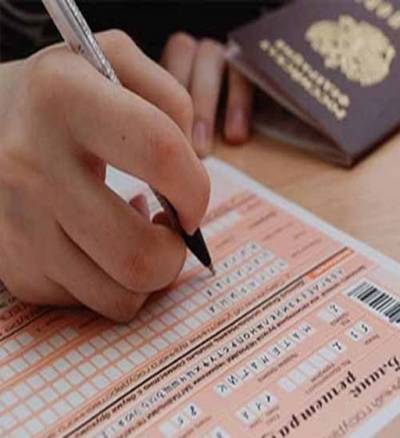 Участники ГИА
К государственной итоговой  
                         аттестации допускаются 
                         обучающиеся IX классов,  
не имеющие академической задолженности и в полном объеме выполнившие учебный план или индивидуальный учебный план 
( имеющие годовые отметки по  всем учебным предметам учебного плана общеобразовательного учреждения за IX класс не ниже удовлетворительных ).
Государственная итоговая аттестация по программам основного общего образования в 2017-2018 учебном году включает в себя:
Выбор двух предметов из указанного списка с 1 сентября 2015 года является обязательным. 
Изменения утверждены приказом Минобрнауки России от 07.07.2015 N 692
Аттестат об основном общем образовании
В 2017-2018 учебном году основанием для получения аттестата об основном общем образовании является успешное прохождение ГИА-9 по четырем учебным предметам
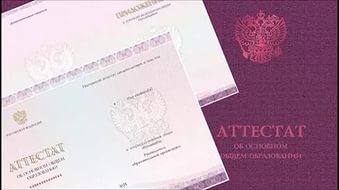 Подача заявления
Заявление о выборе экзаменов и их количестве, подписанное родителями 
(законными представителями),
 подаётся лично обучающимися на основании документа, удостоверяющего их личность (паспорт),
 не позднее 1 марта 2018 года
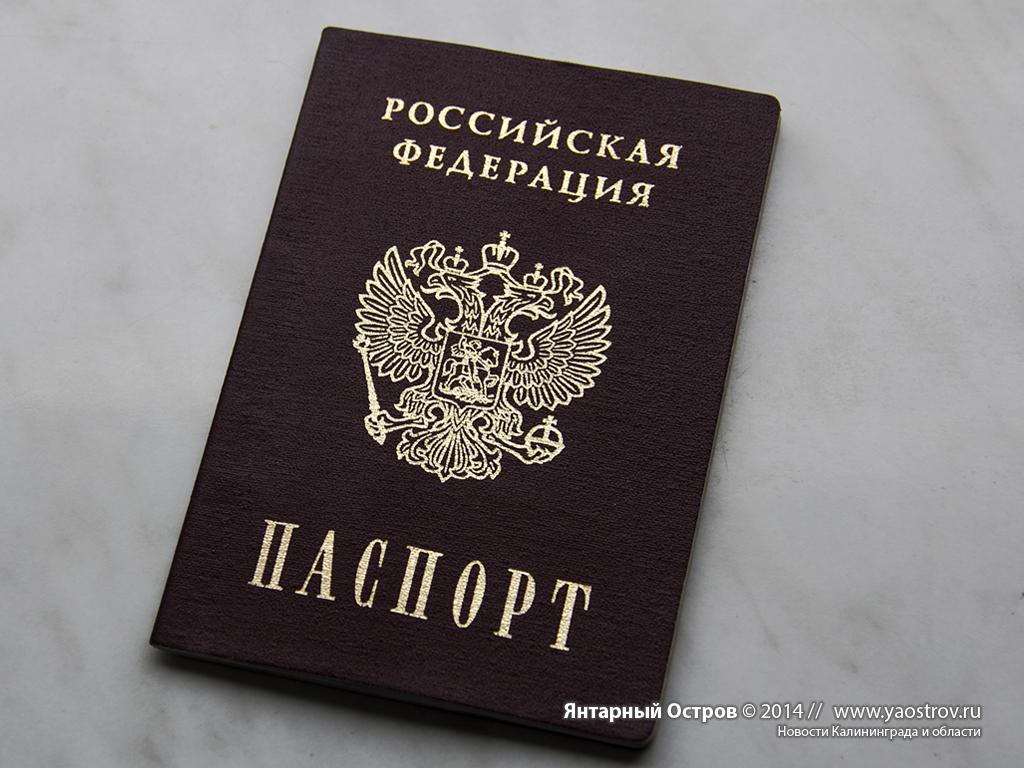 Формы проведения ГИА по образовательным программам основного общего образования
Расписание экзаменов
Единое для всех расписание ГИА-9 и продолжительность экзаменов по каждому образовательному предмету ежегодно устанавливает соответствующий приказ Министерства образования и науки Российской Федерации.
Основной период
25 мая (пятница) – иностранные языки
26 мая (суббота) – иностранные языки
29 мая (вторник) – русский язык;
31 мая (четверг) – обществознание, биология, информатика и информационно-коммуникационные технологии (ИКТ), литература
 2 июня (суббота) – физика, информатика и информационно-коммуникационные технологии (ИКТ)
5 июня (вторник) – математика
7 июня (четверг) – история, химия, география, физика
9 июня (суббота) – обществознание.
13
Резервные дни
20 июня (среда) – русский язык;
21 июня (четверг) – математика;
22 июня (пятница) – обществознание, биология, информатика и информационно-коммуникационные технологии (ИКТ), литература;
23 июня (суббота) – иностранные языки (английский, французский, немецкий, испанский);
25 июня (понедельник) – история, химия, физика, география;
28 июня (четверг) – по всем учебным предметам;
29 июня (пятница) – по всем учебным предметам;
14
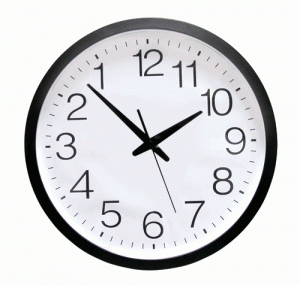 Продолжительность основного государственного экзамена
180 мин (3 ч)
                          Физика 
                          Обществознание
                          Биология 
                          История

                  120 ( 2ч)   
               Иностранный язык 
             ( на выполнение письменной части работы)
                  15 мин – время устного ответа
235 мин
 ( 3ч 55 мин) 
Математика
Литература 
Русский язык
     
    120 мин (2 ч)
     География 
     Химия
     
                         150 мин (2 ч 30мин)
                       Информатика и ИКТ
Продолжительность проведения государственной итоговой аттестации
В продолжительность экзаменов по учебным предметам не включается время, выделенное на подготовительные мероприятия (инструктаж обучающихся,  вскрытие пакетов с экзаменационными материалами, заполнение регистрационных полей экзаменационной работы, настройка технических средств).
На экзаменах необходимо иметь при себе:
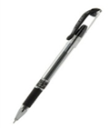 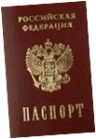 паспорт и ручку гелиевую; 
по математике – линейку ;
по физике, химии – непрограммируемый калькулятор, который должен обеспечивать арифметические вычисления (сложение, вычитание, умножение, деление, извлечение корня) и вычисление тригонометрических функций (sin, cos, tg, ctg, arcsin, arcos, arctg).
по географии, биологии – линейку, непрограммируемый калькулятор;
       Все остальное использовать на экзамене запрещено.                В случае нарушения установленного порядка участник удаляется с экзамена.
Дополнительные материалы и оборудование, используемые на экзамене в 9-х классах
Математика: справочные материалы выдаются вместе с экзаменационными материалами.   
Русский язык: орфографический словарь выдается организаторами. 
География: географические атласы для 7, 8 и 9 классов выдаются организаторами.
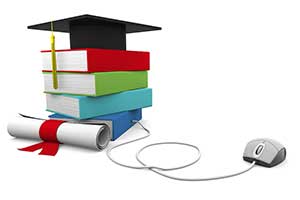 Повторная аттестация
Повторно к сдаче ГИА по соответствующему учебному предмету в текущем году по решению ГЭК допускаются следующие обучающиеся:
получившие на ГИА неудовлетворительный результат не более чем по двум учебным предметам (из числа обязательных и предметов по выбору);
не явившиеся на экзамены по уважительным причинам (болезнь или иные обстоятельства, подтвержденные документально);
не завершившие выполнение экзаменационной работы по уважительным причинам (болезнь или иные обстоятельства, подтвержденные документально);
апелляция которых о нарушении установленного порядка проведения ГИА конфликтной комиссией была удовлетворена.
Повторный курс обучения
Обучающимся, 
не завершившим основного общего образования, 
не прошедшим ГИА или получившим на ГИА неудовлетворительные результаты более чем по двум учебным предметам, 
либо получившим повторно неудовлетворительные результаты по двум учебным предметам на ГИА в дополнительные сроки, предоставляется право пройти ГИА по соответствующим учебным предметам не ранее 1 сентября 2018.
Повторный курс обучения
Указанные обучающиеся по усмотрению родителей (законных представителей): 
оставляются на повторное обучение; 
переводятся на обучение по адаптированным образовательным программам в соответствии с рекомендациями психолого-медико- педагогической комиссии;
переводятся на обучение по индивидуальному учебному плану.
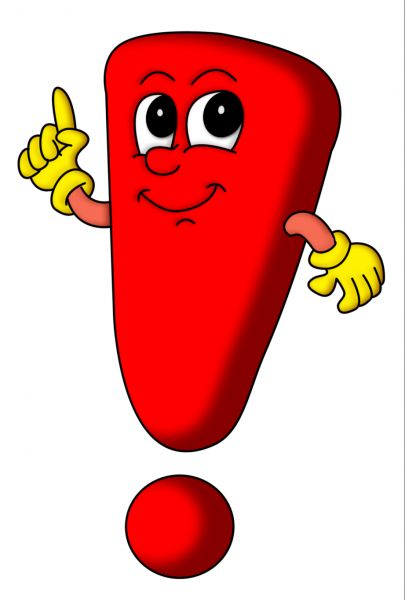 К повторной сдаче экзаменов не допускаются:
обучающиеся, удаленные с экзамена за нарушение установленного порядка проведения ГИА;
обучающиеся, результаты которых были аннулированы ГЭК за нарушение ими установленного порядка проведения ГИА.
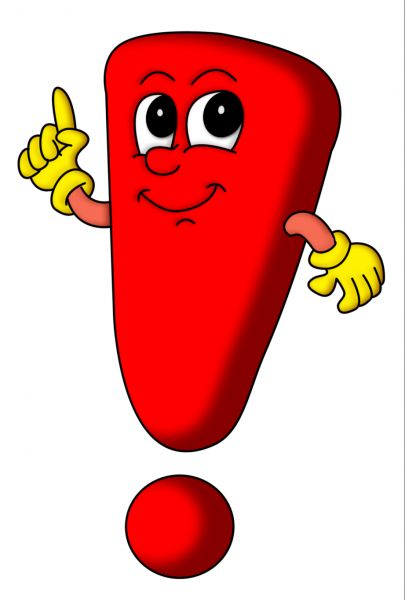 Особенности ГИА по отдельным учебным предметам
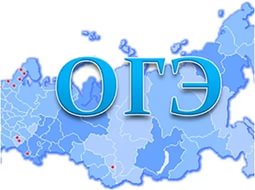 Русский язык
Экзамен по русскому языку требует выполнения заданий с выбором ответа, заданий с полным ответом,  сочинения- рассуждения и изложения. Текст изложения ученики прослушивают из аудиозаписи на диске, который прилагается к КИМам. Максимальное количество баллов – 39.  «5» - от 34 баллов и при этом  не менее 6 баллов за грамотность, «4» – 25-33 балла,  «3» – 15 – 24 балла.
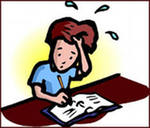 Математика
Максимальное количество баллов, которое может получить экзаменуемый за выполнение всей экзаменационной работы, - 32 баллов:
за модуль «Алгебра» - 14 баллов,
за модуль «Геометрия» - 11 баллов, 
за модуль «Реальная математика» -
 7 баллов.
Из них не менее 3 баллов по модулю «Алгебра», не менее 2 баллов по модулю «Геометрия» и не менее 2 баллов по модулю «Реальная математика».
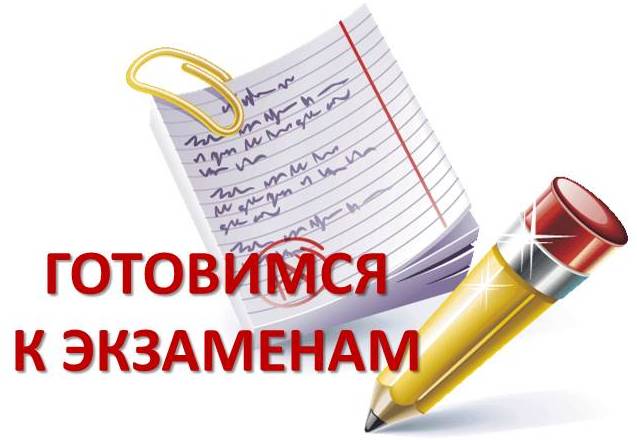